Topic 10: Fields - AHL10.1 – Describing fields
Topic 10.1 is an extension of Topics 5.1 and 6.2.
Essential idea: Electric charges and masses each influence the space around them and that influence can be represented through the concept of fields.
Nature of science:  Paradigm shift: The move from direct, observable actions being responsible for influence on an object to acceptance of a field’s “action at a distance” required a paradigm shift in the world of science.
[Speaker Notes: © 2015 by Timothy K. Lund]
Topic 10: Fields - AHL10.1 – Describing fields
Understandings: 
• Gravitational fields 
• Electrostatic fields 
• Electric potential and gravitational potential 
• Field lines 
• Equipotential surfaces 
Applications and skills: 
• Representing sources of mass and charge, lines of electric and gravitational force, and field patterns using an appropriate symbolism 
• Mapping fields using potential 
• Describing the connection between equipotential surfaces and field lines
[Speaker Notes: © 2015 by Timothy K. Lund]
Topic 10: Fields - AHL10.1 – Describing fields
Guidance: 
• Electrostatic fields are restricted to the radial fields around point or spherical charges, the field between two point charges and the uniform fields between charged parallel plates 
• Gravitational fields are restricted to the radial fields around point or spherical masses and the (assumed) uniform field close to the surface of massive celestial bodies and planetary bodies 
• Students should recognize that no work is done in moving charge or mass on an equipotential surface 
Data booklet reference: 
• W = qVe 
• W = mVg
[Speaker Notes: © 2015 by Timothy K. Lund]
Topic 10: Fields - AHL10.1 – Describing fields
Theory of knowledge: 
• Although gravitational and electrostatic forces decrease with the square of distance and will only become zero at infinite separation, from a practical standpoint they become negligible at much smaller distances. How do scientists decide when an effect is so small that it can be ignored? 
Utilization: 
• Knowledge of vector analysis is useful for this sub-topic (see Physics sub-topic 1.3)
Aims: 
• Aim 9: models developed for electric and gravitational fields using lines of forces allow predictions to be made but have limitations in terms of the finite width of a line
[Speaker Notes: © 2015 by Timothy K. Lund]
work definition
W = Fd cos 
( is angle between F and d)
d2
d1
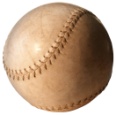 mg
Topic 10: Fields - AHL10.1 – Describing fields
Conservative forces
Recall the definition of work:

Consider the movement of a baseball from the ground to the tabletop via displacements d1 and d2:
Along the displacement d1, gravity does work given by              W1 = mgd1 cos 180° = -mgd1.
Along the displacement d2, gravity does work given by               W2 = mgd2 cos 90° = 0.

The total work done by gravity is thus 
WT = -mgd1.
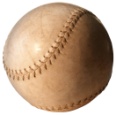 [Speaker Notes: © 2015 by Timothy K. Lund]
d2
d1
s6
s5
s4
s3
s2
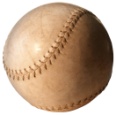 mg
s1
Topic 10: Fields - AHL10.1 – Describing fields
Conservative forces
Consider the movement of a ball from the ground to the tabletop via the 6 new displacements s:
Along s1, s3 and s5 gravity does total work given by
    WT = -mgs1 + -mgs3 + -mgs5 = -mg(s1 + s2 + s3).
Along s2, s4 and s6 gravity does no work. (Why?)
Superimposing d1 and d2 from the previous path we see that WT = -mg(s1 + s2 + s3) = -mgd1.
This is exactly the same as we got before!

           We note that the work done by                       	gravity is independent of the path                    	over which it is done.
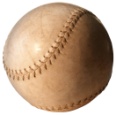 [Speaker Notes: © 2015 by Timothy K. Lund]
Topic 10: Fields - AHL10.1 – Describing fields
Conservative forces 
We call any force which does work independent of path a conservative force. 
Thus the gravitational force is a conservative force.
Only conservative forces have associated potential energy functions.
PRACTICE: Show that friction is not conservative.
SOLUTION: Suppose you slide a crate across the floor along paths 1 and 2:
Clearly the distance along                                             Path 2 is greater than on                                                 Path 1. The work is different.
Thus friction’s work is not path-independent.
Thus friction is not conservative.
Path 2
A
B
Path 1
[Speaker Notes: © 2015 by Timothy K. Lund]
EP = –W = –Fd cos 
potential energy function
where F is a conservative force
Topic 10: Fields - AHL10.1 – Describing fields
Conservative forces
As previously stated, if work is done in a conservative force field then there is an associated potential energy function.
EXAMPLE: Show that for a conservative force


SOLUTION: 
Use conservation of energy EP + EK = 0 and the work-kinetic energy theorem W = EK:
Then EP = –EK = –W.   
From the definition of work W = Fd cos  and we can thus write EP = –Fd cos .
[Speaker Notes: © 2015 by Timothy K. Lund]
Note that Fe is negative if q1 and q2 are opposite. Thus a “–” force means it is an attractive one. 
Since Fg is always attractive, the “–” is always there.
Coulomb’s law
Fe = kq1q2 / r 2
where k = 8.99109 N m2 C−2
universal law of gravitation
Fg = –Gm1m2 / r 2
where G = 6.67×10−11 N m2 kg−2
Topic 10: Fields - AHL10.1 – Describing fields
Conservative forces
The electrostatic force and the gravitational force are both examples of conservative forces.




Thus both forces have potential energy functions, which we will study in Topic 10.2.
FYI
Another conservative force that you have seen is the spring force, described by Hooke’s law F = –kx. We already know that EP = (1/2)k(xf2 – xi2) for this force.
[Speaker Notes: © 2015 by Timothy K. Lund]
Topic 10: Fields - AHL10.1 – Describing fields
Force fields
You have already been introduced to the concept of the force field, in both Topic 5.1 and Topic 6.2. 
The force laws F = kq1q2 / r 2 and F = –Gm1m2 / r 2 were first developed as action-at-a-distance phenomena.
Due to the finite speed (v = c) of the force signal required of the special theory of relativity, the action-at-a-distance view had to be cast aside in favor of the field view.
In the field view, we imagine charges and masses as capable of warping the space around them due to their presence, and other charges and masses responding only to the local curvature of space, and not the actual source of that curvature.
[Speaker Notes: © 2015 by Timothy K. Lund]
If you substitute a (+) charge for the sun and a (-) charge for the planets, you have an atom…
Topic 10: Fields - AHL10.1 – Describing fields
Force fields
This animation illustrates the concept of the sun’s gravitational field and the orbits of the planets.
The curvature of the local space “surface” tells the orbiting planets how to respond without them communicating directly (at a distance) with the sun.
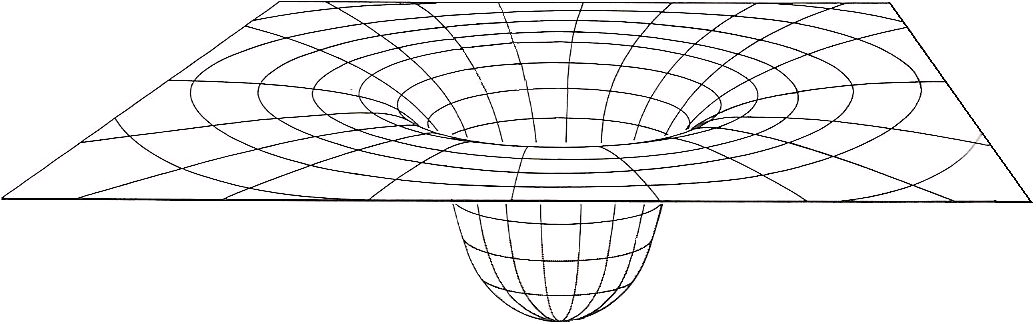 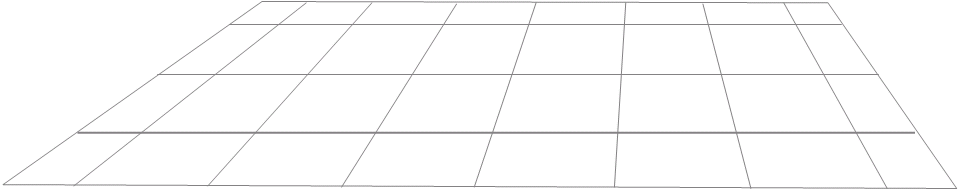 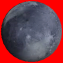 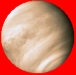 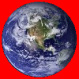 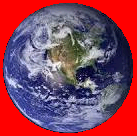 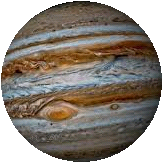 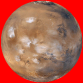 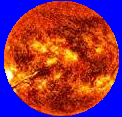 flat space 
no net force
curved space
net force
[Speaker Notes: © 2015 by Timothy K. Lund]
A
C
B
D
E
F
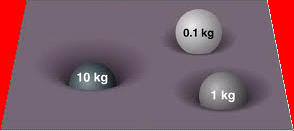 Topic 10: Fields - AHL10.1 – Describing fields
Force fields
We sketched fields with arrows surrounding the field source. The direction of the field arrows showed the direction of the force a test charge, or a test mass, would feel due to the local field.
Test masses and charges are small. Why?
PRACTICE: Which field is that of the…
(a)	Largest negative charge? 
(b)	Largest positive charge?
(c)	Smallest negative charge?
(d)	Smallest positive charge?
(e)	Largest mass?
(f)	Smallest mass?
Why can’t the fields A, E and F be used                            for masses?
D
A
C
E
D
C
Masses can only attract.
[Speaker Notes: © 2015 by Timothy K. Lund]
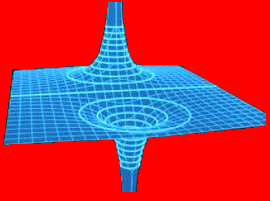 A
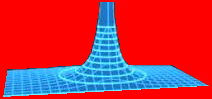 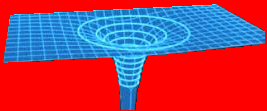 B
C
Topic 10: Fields - AHL10.1 – Describing fields
Force fields
PRACTICE: Consider the fields shown below. Which field could be that of a…
(a)	Positive charge?
(b)	A negative charge?
(c)	An electric dipole?
(d)	A mass?
(e)	A gravitational dipole?
C
B
A
B

[Speaker Notes: © 2015 by Timothy K. Lund]
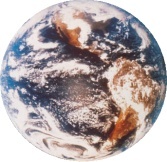 Topic 10: Fields - AHL10.1 – Describing fields
Force fields
PRACTICE: Sketch the gravitational field about Earth (a) as viewed from far away, and (b) as viewed “locally” (at the surface).
SOLUTION:
(a)
(b)
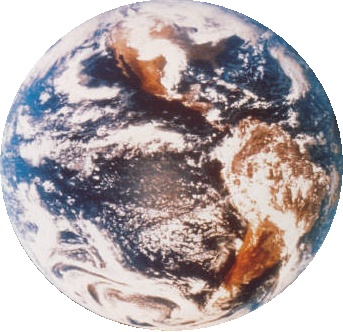 or
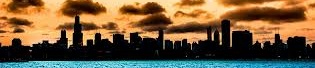 FYI
Note that the closer to the surface we are, the more uniform the field concentration.
[Speaker Notes: © 2015 by Timothy K. Lund]
Topic 10: Fields - AHL10.1 – Describing fields
Force fields
PRACTICE: Justify the statement “the electric field strength is uniform between two parallel plates.”
SOLUTION: 
Sketch the electric                                                             field lines between                                                            two parallel plates.
Now demonstrate                                                           that the electric field                                                               lines have equal                                                              density everywhere                                                            between the plates.
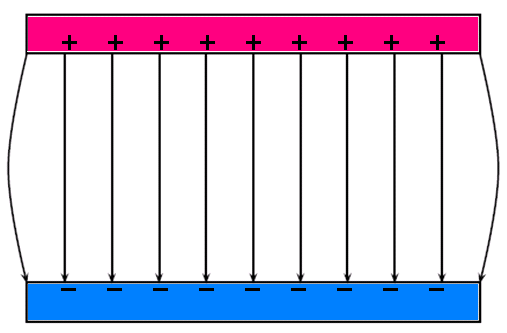 [Speaker Notes: © 2015 by Timothy K. Lund]
q
electrostatic potential difference
Ve = W / q
Topic 10: Fields - AHL10.1 – Describing fields
Potential difference – the electric force
Because electric charges experience the electric force, when one charge is moved in the vicinity of another, work W is done (recall that work is a force times a displacement).
We define the                                                         potential difference                                                            Ve between two                                                                  points A and B as the                                                             amount of work W                                                              done per unit charge q in                                                      moving a point charge from A to B.

Note that the units of Ve are J C-1 which are volts V.
Q
B
A
[Speaker Notes: © 2015 by Timothy K. Lund]
B
A
q
Topic 10: Fields - AHL10.1 – Describing fields
Potential difference – the electric force
PRACTICE: A charge of q = +15.0 C is moved from point A, having a voltage (potential) of 25.0 V to point B, having a voltage (potential) of 18.0 V.
(a) What is the potential difference                         undergone by the charge?
(b) What is the work done in moving                                 the charge from A to B?
SOLUTION:
(a) Ve = VB – VA  = 18.0 – 25.0 = -7.0 V.
(b) W = q Ve = 15.010-6-7.0 = -1.1 10-4 J.
Why did the system lose energy during this movement?
[Speaker Notes: © 2015 by Timothy K. Lund]
m
gravitational potential difference
Vg = W / m
Topic 10: Fields - AHL10.1 – Describing fields
Potential difference – the gravitational force
Because masses experience the gravitational force, when one mass is moved in the vicinity of another, work W is done (recall that work is a force times a displacement).
We define the                                                         potential difference                                                            Vg between two                                                                  points A and B as the                                                             amount of work W                                                            done per unit mass m in                                                      moving a point mass from A to B.

Note that the units of Vg are J kg-1.
M
B
A
[Speaker Notes: © 2015 by Timothy K. Lund]
B
A
m
Topic 10: Fields - AHL10.1 – Describing fields
Potential difference – the gravitational force
PRACTICE: A mass of m = 500. kg is moved from point A, having a gravitational potential of 75.0 J kg-1 to point B, having a gravitational potential of 25.0 J kg-1.
(a) What is the potential difference                         undergone by the mass?
(b) What is the work done in moving                                 the mass from A to B?
SOLUTION:
(a) Vg = VB – VA  = 25.0 – 75.0 = -50. J kg-1.
(b) W = m Vg = 500-50. = -25000 J.
Why did the system lose energy during this movement?
[Speaker Notes: © 2015 by Timothy K. Lund]
d
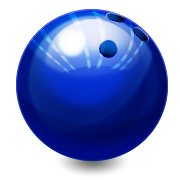 mg
Topic 10: Fields - AHL10.1 – Describing fields
Potential difference – the gravitational force
PRACTICE: A mass m moves upward a                     distance h without accelerating.
(a) What is the change in potential energy of                    the mass-Earth system?
(b) What is the potential difference undergone                   by the mass?
SOLUTION: Use EP = –W = –Fd cos 
(a) F = mg and d = h  and  = 180 so that
    EP = –Fd cos  = –(mg) h cos 180 = mgh. 
(b) W = –EP so that W = –mgh. Thus
	          m Vg 	= W = –mgh
		   Vg 	= –gh
[Speaker Notes: © 2015 by Timothy K. Lund]
Topic 10: Fields - AHL10.1 – Describing fields
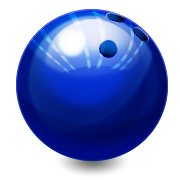 Potential difference – the gravitational force
PRACTICE: A mass m moves upward a                     distance h without accelerating.
(c) What is the gravitational field strength g                        in terms of Vg and h?
(d) What is the potential difference experienced                by the mass in moving from h = 1.25 m to                           h = 3.75 m? Use g = 9.81 ms-2.
SOLUTION: Use Vg = – gh.
(c) From Vg = – gh we see that g = – Vg / h. Thus
field strength = –potential difference / position change. 
(d) From Vg = – gh we see that
    Vg = –(9.81)(3.75 – 1.25)  = – 24.5 J kg-1.
[Speaker Notes: © 2015 by Timothy K. Lund]
Topic 10: Fields - AHL10.1 – Describing fields
Equipotential surfaces – the gravitational field
Consider the contour map of Mt. Elbert, Colorado.









From the previous slide we see that Vg = – gh which tells us that if h is constant, so is Vg.
Thus each elevation line clearly represents a plane of constant potential, an equipotential surface.
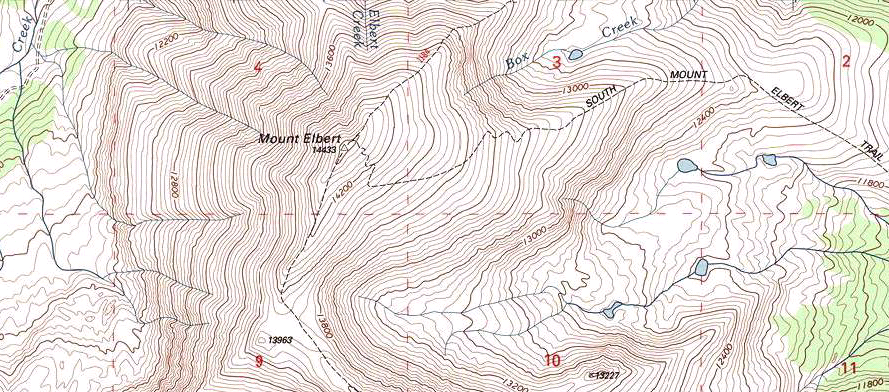 equipotential surface
[Speaker Notes: © 2015 by Timothy K. Lund]
Topic 10: Fields - AHL10.1 – Describing fields
Equipotential surfaces – the gravitational field
The 2D equipotential planes define a 3D surface.










Because W = mVg, if a mass is moved along an equipotential surface, no work is done by the gravitational field. Why?
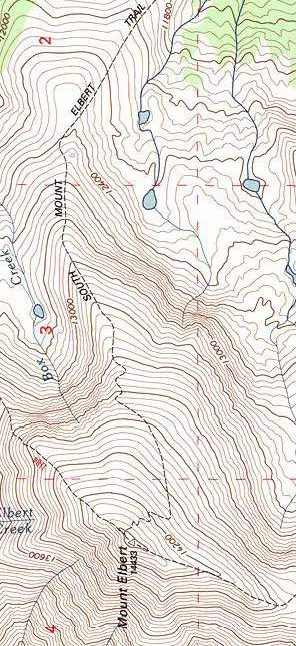 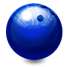 Because Vg = 0.
[Speaker Notes: © 2015 by Timothy K. Lund]
Topic 10: Fields - AHL10.1 – Describing fields
Equipotential surfaces – the gravitational field
The 2D equipotential planes define a 3D surface.
14400
14360
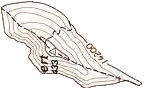 14320
14280
14240
14200
[Speaker Notes: © 2015 by Timothy K. Lund]
Topic 10: Fields - AHL10.1 – Describing fields
Equipotential surfaces – the gravitational field
The 2D equipotential planes define a 3D surface.
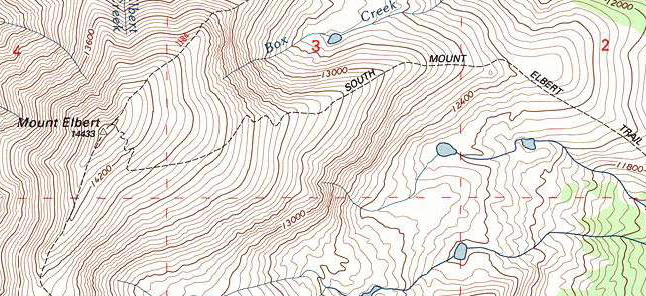 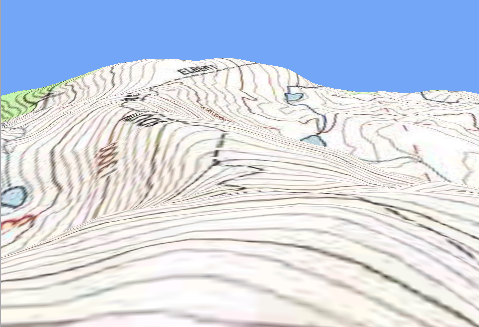 [Speaker Notes: © 2015 by Timothy K. Lund]
V
V
V
V
g
g
g
g
Topic 10: Fields - AHL10.1 – Describing fields
Equipotential surfaces – the gravitational field
Rotation, tilting, and stacking of these equipotential surfaces will produce a 3D image of Mount Elbert:





If we sketch the gravitational field vectors into our sideways view, we note that the field lines are always perpendicular to the equipotential surfaces.
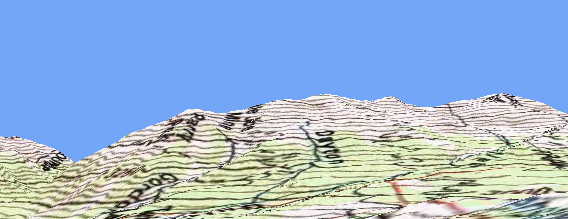 FYI
This relationship between equipotential surface and field is also true for the electrostatic field.
[Speaker Notes: © 2015 by Timothy K. Lund]
Topic 10: Fields - AHL10.1 – Describing fields
Equipotential surfaces – the gravitational field
Of course, on the planetary scale the equipotential surfaces will be spherical, not flat.
And the contour lines will look like this:
The gravitational field vector g is perpendicular to every point on the equipotential surface Vg.
g
g
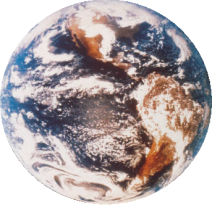 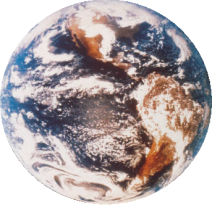 g
[Speaker Notes: © 2015 by Timothy K. Lund]
Topic 10: Fields - AHL10.1 – Describing fields
Equipotential surfaces – the electric field
The negative point charge acts as a planet, setting up equipotential surfaces in the same way: 
And the contour lines about a negative point charge will look like this:
The electric field vector E is perpendicular to every point on the equipotential surface Ve.
E
E
E
[Speaker Notes: © 2015 by Timothy K. Lund]
-
+
Because E-field lines never cross, neither do equipotential surfaces.
Topic 10: Fields - AHL10.1 – Describing fields
Equipotential surfaces – the electric field
EXAMPLE: Given the E-field lines of a dipole, sketch in the equipotential surfaces Ve.
SOLUTION: Just make sure your surfaces are perpendicular to the field lines.
[Speaker Notes: © 2015 by Timothy K. Lund]
Topic 10: Fields - AHL10.1 – Describing fields
Equipotential surfaces – the electric field
PRACTICE: Identify this equipotential surface.
SOLUTION:
This is an electric                                                                     dipole. 
The positive                                                                charge is the peak                                                            and the negative                                                           charge is the pit.
The test charge                                                               will “fall” from the                                                             peak to the pit.                                                              Why? 
What would a negative charge do if released in the pit?
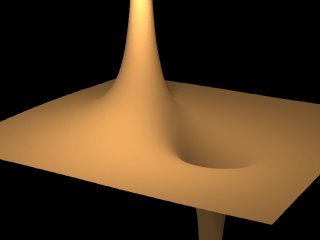 [Speaker Notes: © 2015 by Timothy K. Lund]
Topic 10: Fields - AHL10.1 – Describing fields
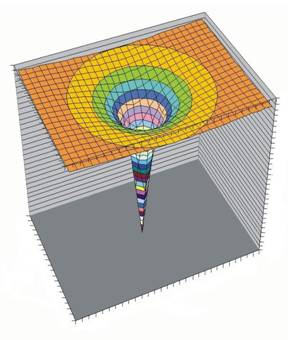 Equipotential surfaces – the electric field
PRACTICE: Draw a 3D contour                                       map of the equipotential surface                                             surrounding a negative charge.
SOLUTION:
If you think of the equipotential                                    surface “stack” as a hill, a positive                                  test charge placed on the hill will                                     “roll” downhill.
FYI
Just as is the case with the                                  gravitational equipotential surface, if a charge is moved about on an electrostatic equipotential surface, no work is done by the electric field.
[Speaker Notes: © 2015 by Timothy K. Lund]
Topic 10: Fields - AHL10.1 – Describing fields
Equipotential surfaces – the electric field
PRACTICE: Explain how the                                             3D negative point charge                                             picture would differ from                                                    that of the positive point                                                  charge.
SOLUTION:
Simply reverse the E-field                                           arrows so that they point                                               towards the charge instead                                                 of away from it.
The equipotential surfaces would be the same.
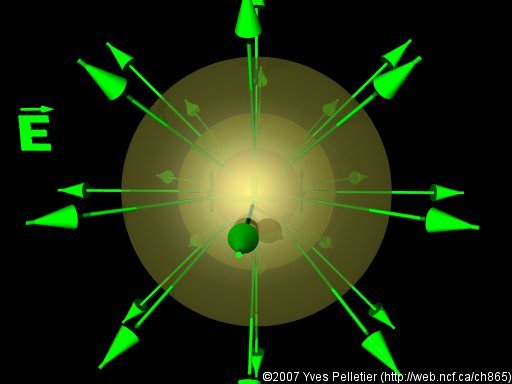 the positive point charge
[Speaker Notes: © 2015 by Timothy K. Lund]
Topic 10: Fields - AHL10.1 – Describing fields
Equipotential surfaces – the electric field
PRACTICE: Sketch the equipotential surfaces and the E-field surrounding a line of positive charge.
SOLUTION:
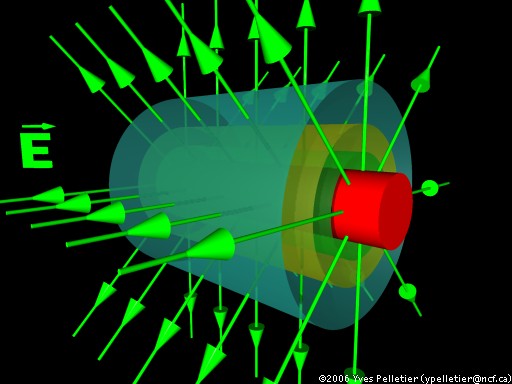 [Speaker Notes: © 2015 by Timothy K. Lund]
Topic 10: Fields - AHL10.1 – Describing fields
Equipotential surfaces – the electric field
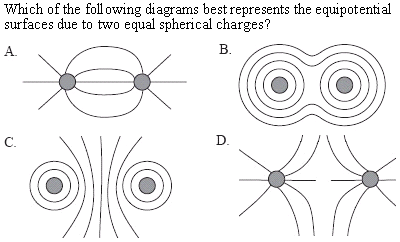 dipole
This is NOT a dipole because the charges are equal.
[Speaker Notes: © 2015 by Timothy K. Lund]
Equipotentials are perpendicular to E-field lines and they never cross each other!
Topic 10: Fields - AHL10.1 – Describing fields
Equipotential surfaces – the electric field
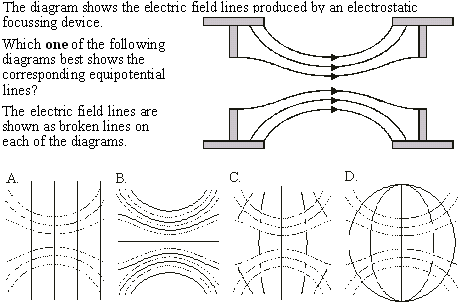 [Speaker Notes: © 2015 by Timothy K. Lund]
Topic 10: Fields - AHL10.1 – Describing fields
Equipotential surfaces – the electric field
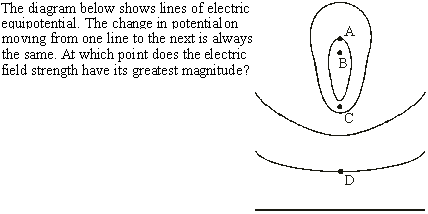 The closer the Vs are, the bigger the E.
[Speaker Notes: © 2015 by Timothy K. Lund]